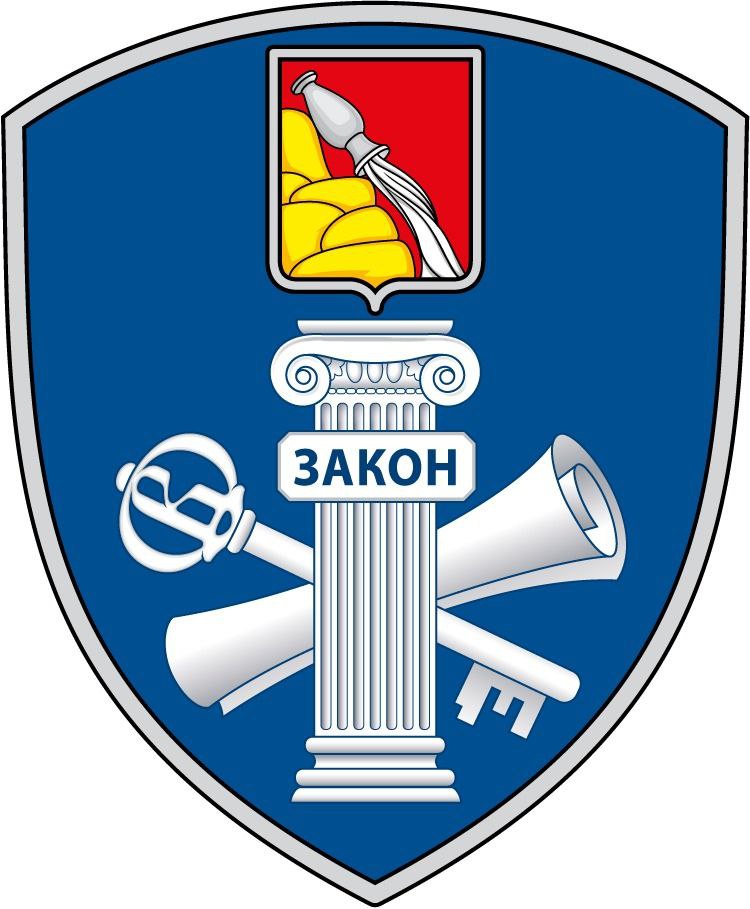 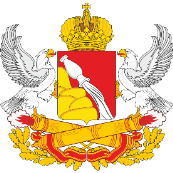 Государственная жилищная инспекция 
Воронежской области
Порядок 
использования газа в быту

обучающий курс
Основные изменения федерального законодательства 
и нормативных правовых актов Правительства Российской Федерации, касающиеся безопасного использования газа в быту, содержания и эксплуатации внутридомового и внутриквартирного газового оборудования, дымовых и вентиляционных каналов.
Воронеж, август 2023 года
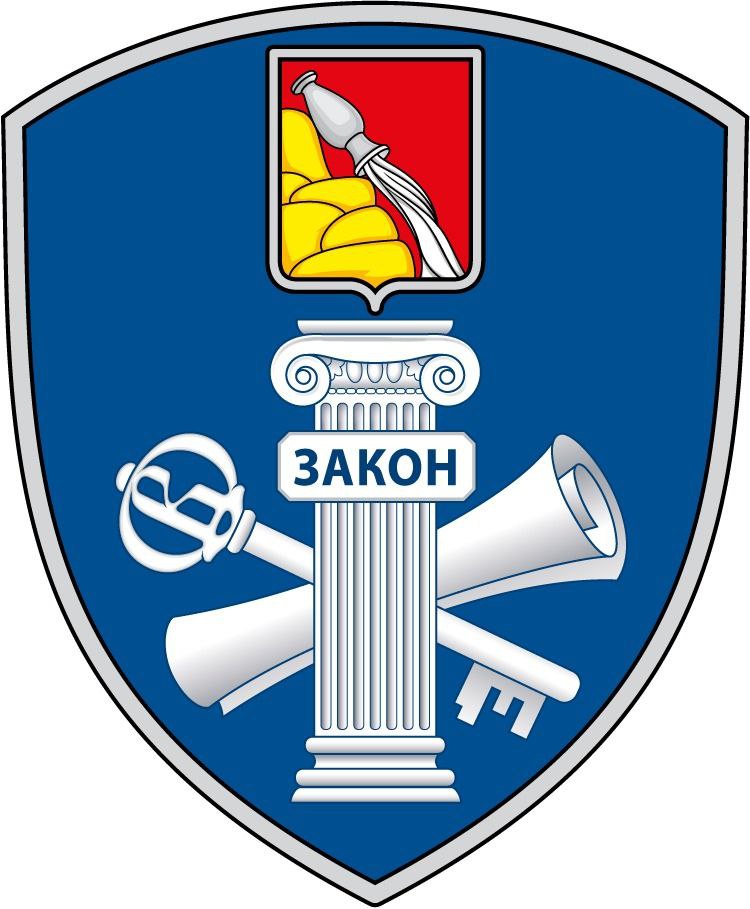 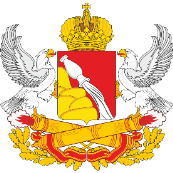 Нормативные правовые акты, которыми вносятся изменения в действующее законодательство о безопасном использовании газа в быту
Федеральный закон от 18.03.2023 № 71-ФЗ 
«О внесении изменений в статьи 2 и 3 Федерального закона «О газоснабжении 
в Российской Федерации» и Жилищный кодекс Российской Федерации»
Начало действия: 
с 01 сентября 2023 года
Постановление Правительства Российской Федерации от 29.05.2023 № 859
«О внесении изменений в некоторые акты Правительства Российской Федерации 
и признании утратившим силу подпункта «ж» пункта 4 изменений, которые 
вносятся в акты Правительства Российской Федерации по вопросам обеспечения 
безопасности при использовании и содержании внутридомового и 
внутриквартирного газового оборудования, утвержденных постановлением 
Правительства Российской Федерации от 9 сентября 2017 г. № 1091»
Начало действия: 
с 01 сентября 2023 года
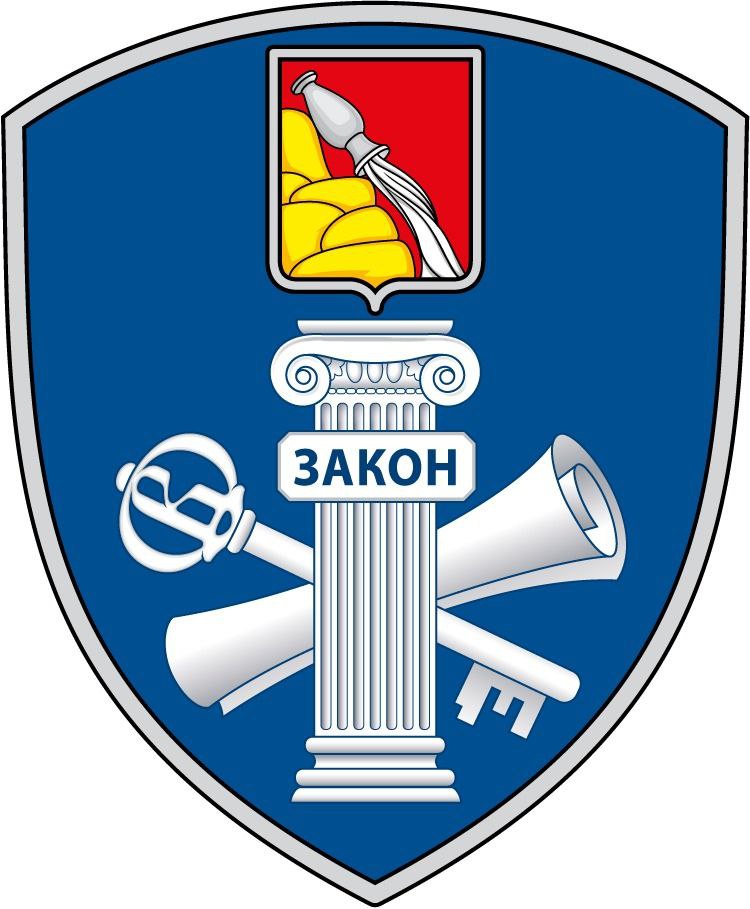 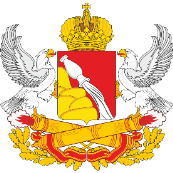 Изменения, вносимые Федеральным законом 
от 18.03.2023 № 71-ФЗ 
в Федеральный закон от 31.03.1999 № 69-ФЗ 
«О газоснабжении в Российской Федерации»
Газораспределительная организация - специализированная организация, которая владеет на 
праве собственности или ином законном основании газораспределительной сетью и осуществляет
регулируемый вид деятельности по оказанию услуг по транспортировке газа по 
газораспределительным сетям и по технологическому присоединению газоиспользующего
оборудования к газораспределительным сетям, обеспечивает подачу газа его потребителям, 
осуществляет деятельность по техническому обслуживанию и ремонту внутридомового и (или)
внутриквартирного газового оборудования*, а также эксплуатацию и развитие 
газораспределительной системы.
Законодательное и нормативно-правовое регулирование газоснабжения в Российской Федерации основывается на Конституции Российской Федерации, Гражданском кодексе Российской Федерации, Жилищном кодексе Российской Федерации*, Федеральном законе 
«О недрах», Федеральном законе «О естественных монополиях», Федеральном законе «О континентальном шельфе Российской Федерации» и состоит из настоящего Федерального закона, принимаемых в соответствии с ним федеральных законов, нормативных правовых актов Российской Федерации и нормативных правовых актов муниципальных образований.
____________________________________________________________________________________________________________
* Выделено красным – дополнено Федеральным законом от 18.03.2023 № 71-ФЗ
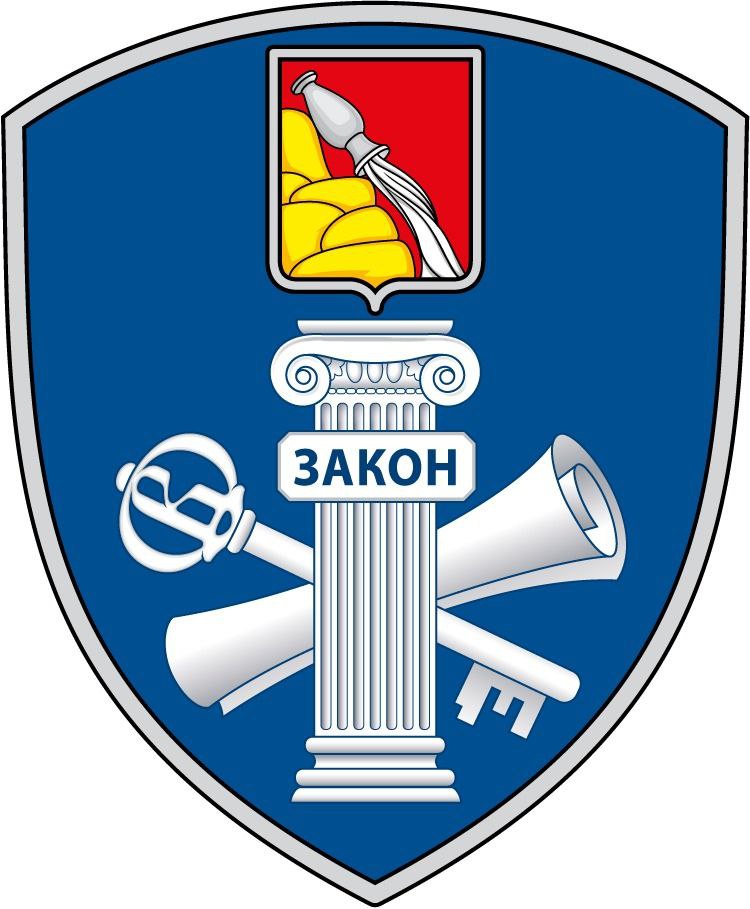 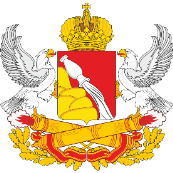 Изменения, вносимые 
Федеральным законом от 18.03.2023 № 71-ФЗ 
в Жилищный кодекс Российской Федерации
Предметом государственного жилищного надзора является соблюдение юридическими лицами, индивидуальными предпринимателями и гражданами обязательных требований, установленных жилищным законодательством, законодательством об энергосбережении и о повышении энергетической эффективности, законодательством о газоснабжении в Российской Федерации* в отношении жилищного фонда, за исключением муниципального жилищного фонда: 
12) требований к безопасной эксплуатации и техническому обслуживанию ВКГО и (или) ВДГО, а также требований к содержанию относящихся к общему имуществу в МКД вентиляционных и дымовых каналов.
Предусмотрена обязанность по внесению изменений в уставные документы ЖК и ТСЖ
В случае предоставления в МКД, деятельность по управлению которым осуществляет жилищный кооператив, коммунальной услуги газоснабжения в уставе указанного жилищного кооператива должна быть предусмотрена обязанность заключить со специализированной организацией, определенной Федеральным законом от 31 марта 1999 года № 69-ФЗ «О газоснабжении в Российской Федерации» и наделенной исключительным правом на осуществление деятельности по техническому обслуживанию и ремонту ВДГО и (или) ВКГО (далее - специализированная организация), договор о техническом обслуживании и ремонте ВДГО в многоквартирном доме (если такое оборудование установлено).
В случае предоставления в МКД, деятельность по управлению которым осуществляет ТСЖ, коммунальной услуги газоснабжения в уставе указанного товарищества собственников жилья должна быть предусмотрена обязанность заключить со специализированной организацией договор о техническом обслуживании и ремонте ВДГО в МКД (если такое оборудование установлено).
____________________________________________________________________________________________________________
* Выделено красным – дополнено Федеральным законом от 18.03.2023 № 71-ФЗ
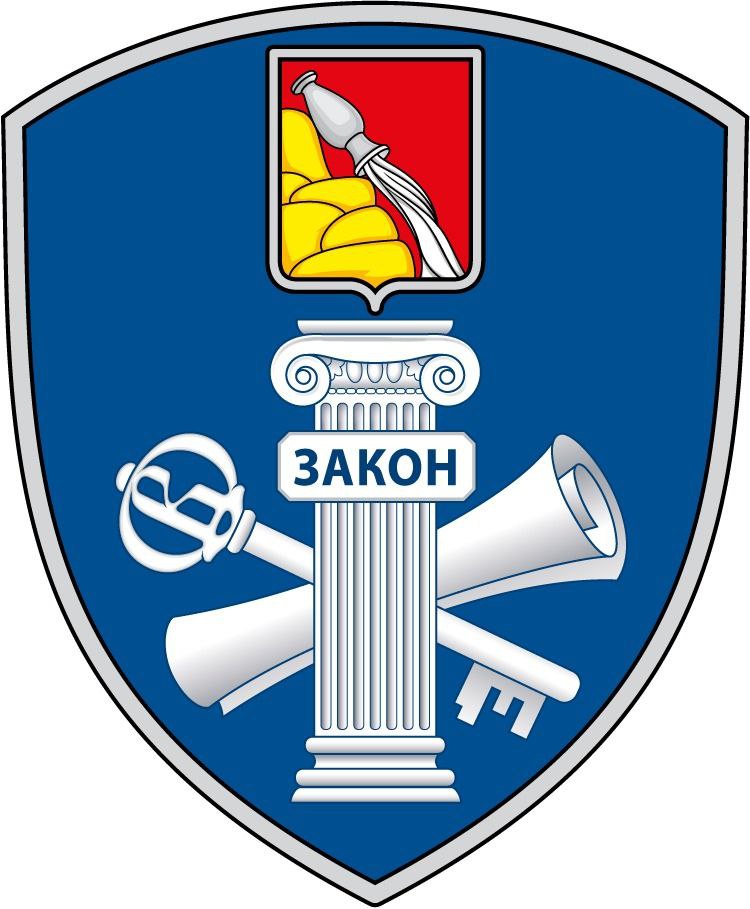 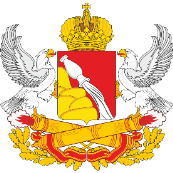 Изменения, вносимые 
Федеральным законом от 18.03.2023 № 71-ФЗ 
в Жилищный кодекс Российской Федерации
(продолжение 1.)
ЖК РФ дополнен статьей 157.3.
Основные дополнения.
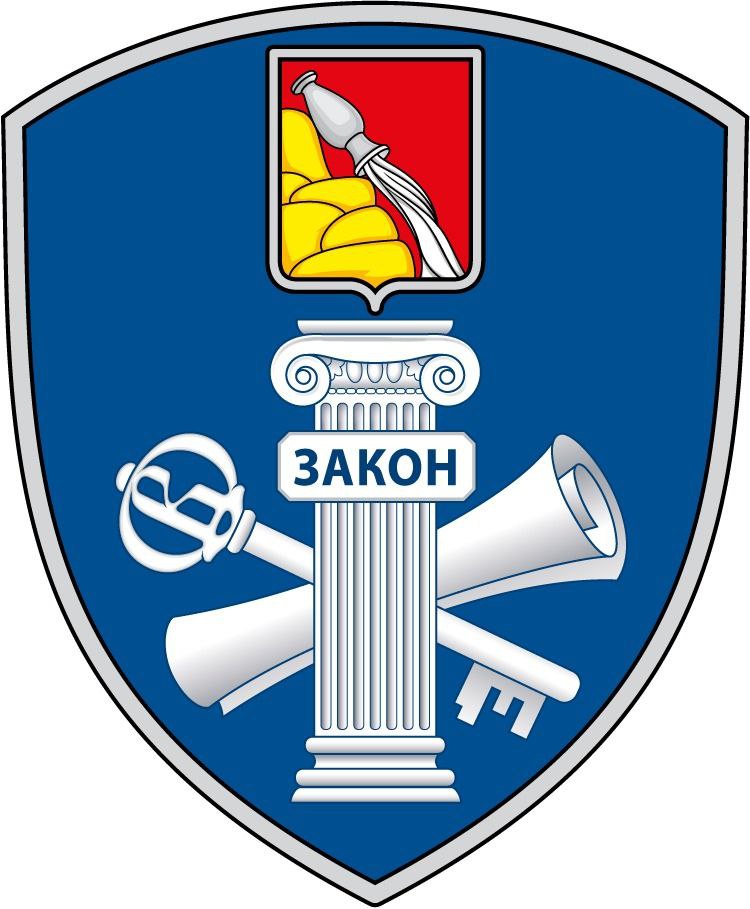 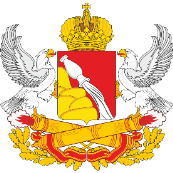 Изменения, вносимые 
Федеральным законом от 18.03.2023 № 71-ФЗ 
в Жилищный кодекс Российской Федерации
(продолжение 2.)
Содержание общего имущества в МКД
Ч. 1.1. ст. 161 ЖК РФ. 
	Надлежащее содержание общего имущества собственников помещений в МКД должно осуществляться в соответствии с требованиями законодательства Российской Федерации, в том числе в области обеспечения санитарно-эпидемиологического благополучия населения, о техническом регулировании, пожарной безопасности, защите прав потребителей, и должно обеспечивать:
	1) соблюдение требований к надежности и безопасности МКД;
	2) безопасность жизни и здоровья граждан, имущества физических лиц, имущества юридических лиц, государственного и муниципального имущества;
	2.1) соблюдение требований к безопасному использованию и содержанию ВДГО в МКД (если такое оборудование установлено)*;
	3) доступность пользования помещениями и иным имуществом, входящим в состав общего имущества собственников помещений в МКД;
	4) соблюдение прав и законных интересов собственников помещений в МКД, а также иных лиц;
	5) постоянную готовность инженерных коммуникаций, приборов учета и другого оборудования, входящих в состав общего имущества собственников помещений в МКД, к осуществлению поставок ресурсов, необходимых для предоставления коммунальных услуг в соответствии с Правилами предоставления коммунальных услуг (утверждены Постановлением Правительства РФ от 06.05.2011 № 354).
Ч. 3 ст. 162  ЖК РФ дополнена п. 5, предусматривающим включение в текст договоров управления МКД обязанности управляющей организации заключить со специализированной организацией договор о ТО и ремонте ВДГО в МКД (если такое оборудование установлено)
____________________________________________________________________________________________________________
* Выделено красным – дополнено Федеральным законом от 18.03.2023 № 71-ФЗ
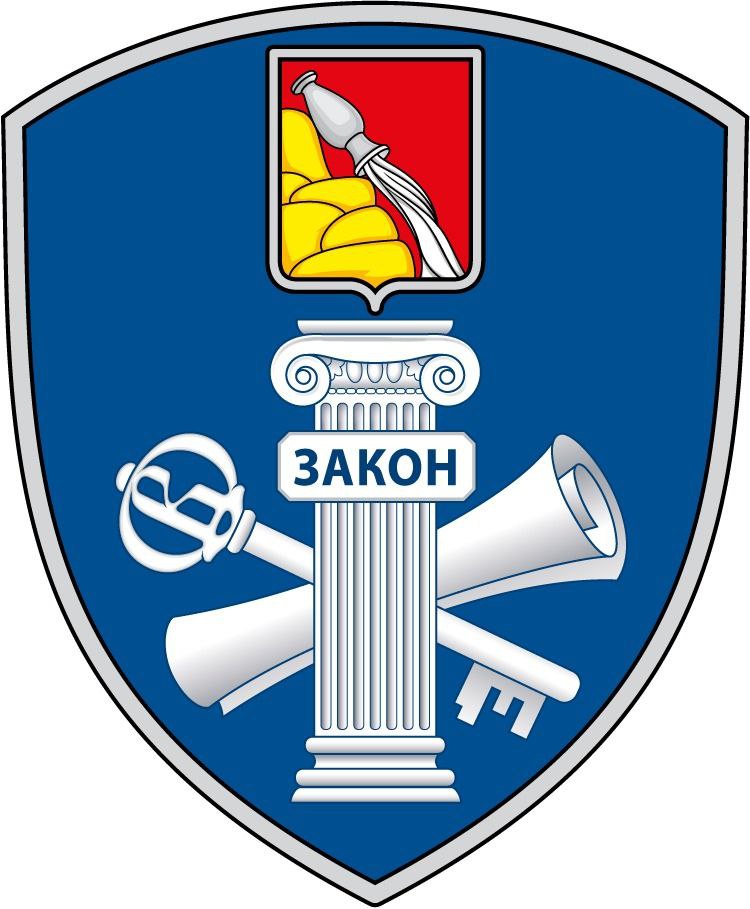 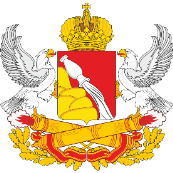 Переходные положения, предусмотренные  
Федеральным законом от 18.03.2023 № 71-ФЗ
Индивидуальный жилой фонд (жилые дома, домовладения)
Договоры о ТО ВДГО, заключенные собственниками жилых домов (домовладений) со специализированными организациями до дня вступления в силу настоящего Федерального закона (01.09.2023), действуют до их прекращения или расторжения.
МКД
Договоры о ТО и ремонте ВДГО в МКД, заключенные до 01.09.2023, должны быть приведены в соответствие с положениями ЖК РФ (в редакции Федерального закона                 от 18.03.2023 № 71-ФЗ) 
до 01.01.2024*.
Договоры о ТО ВКГО в МКД, заключенные до 01.09.2023, действуют до их прекращения или расторжения, но не позднее 01.01.2024.
____________________________________________________________________________________________________________
* Если договоры о ТО и ремонте ВДГО в МКД должны быть приведены в соответствие с требованиями статьи 157.3 ЖК РФ, которая предусматривает проведение работ по ТО и ремонту ВДГО в МКД и ТО ВКГО в этом же МКД одной специализированной (или, иначе говоря, газораспределительной) организацией, то все договоры, как в отношении ВДГО, так и в отношении ВКГО в МКД, заключенные до 01.09.2023, подлежат прекращению.
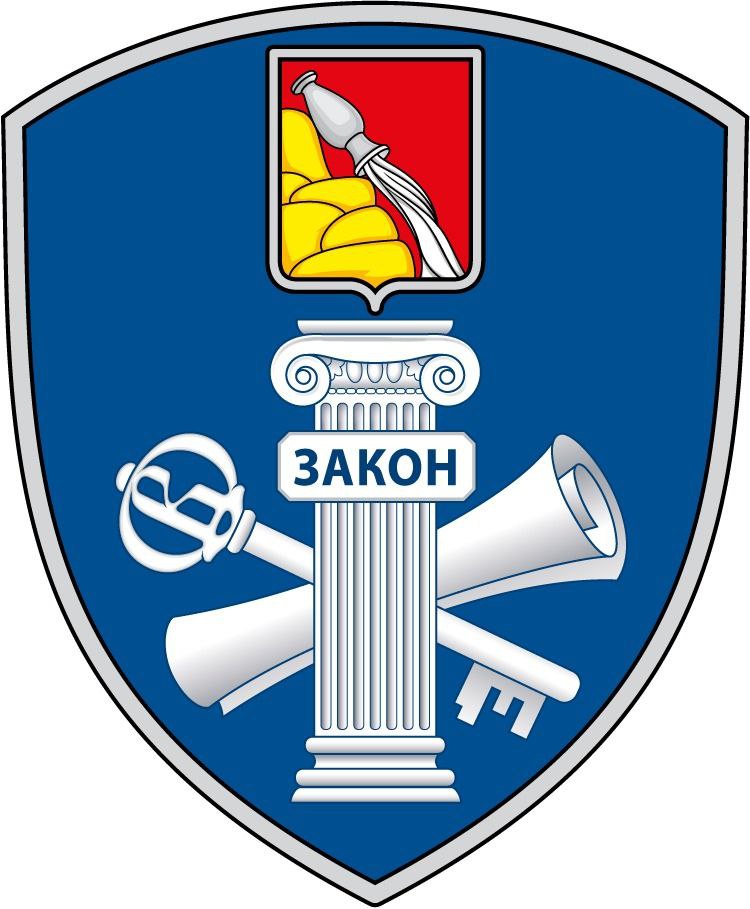 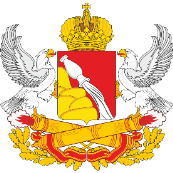 Изменения, вносимые 
Постановлением Правительства Российской Федерации 
от 29.05.2023 № 859
В Правила поставки газа для обеспечения коммунально-бытовых нужд граждан, 
утв. ПП РФ от 21.07.2008 № 549
«Специализированная организация» - соответствующая требованиям, установленным Правилами пользования газом в части обеспечения безопасности при использовании и содержании внутридомового и внутриквартирного газового оборудования при предоставлении коммунальной услуги по газоснабжению, утвержденными постановлением Правительства Российской Федерации от 14.05.2013 № 410 «О мерах по обеспечению безопасности при использовании и содержании внутридомового и внутриквартирного газового оборудования», газораспределительная организация, осуществляющая 
транспортировку газа до места соединения сети газораспределения с газопроводом, входящим в состав ВДГО, а также 
осуществляющая деятельность по ТО и ремонту ВДГО в МКД, ТО ВКГО в МКД и ТО ВДГО в жилом доме (домовладении) с соблюдением требований, установленных законодательством о газоснабжении в Российской Федерации*.
Методологическое обеспечение деятельности по контролю за техническим обслуживанием и состоянием внутридомового и внутриквартирного газового оборудования осуществляется ГЖИ ВО, или органом местного самоуправления, уполномоченным на осуществление муниципального жилищного контроля.
____________________________________________________________________________________________________________
* Аналогичные изменения внесены в Правила, утв. ПП РФ от 14.05.2013 № 410
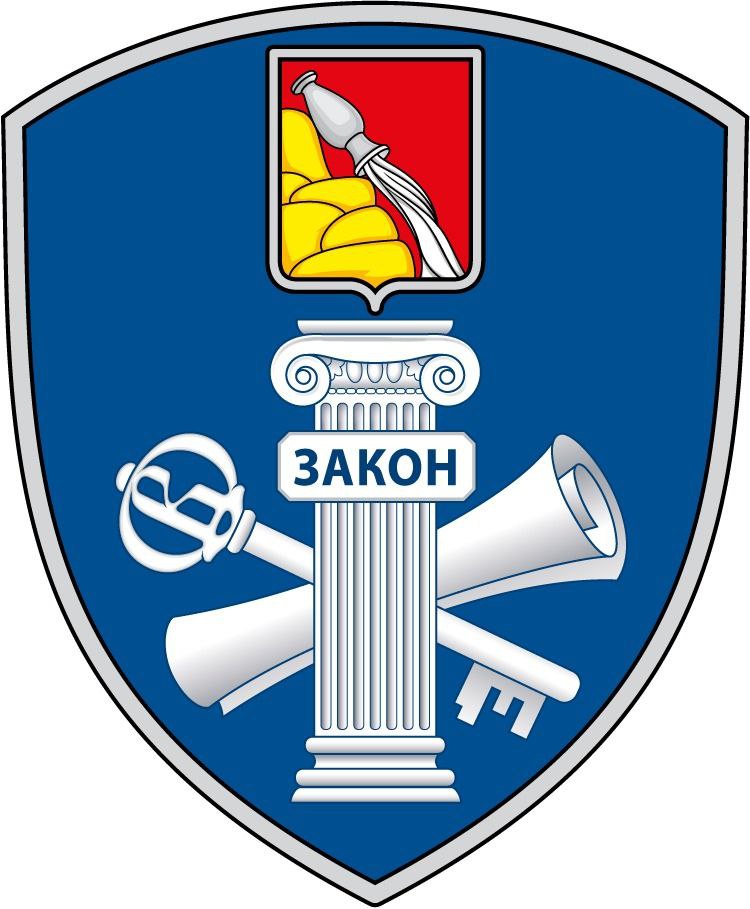 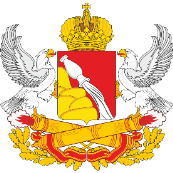 Изменения, вносимые 
Постановлением Правительства Российской Федерации 
от 29.05.2023 № 859
В Минимальный перечень услуг и работ, необходимых для обеспечения надлежащего содержания общего имущества в многоквартирном доме, 
утв. Постановлением Правительства РФ от 03.04.2013 № 290
Дополнен п. 15(1). Работы, выполняемые в целях надлежащего содержания дымовых и вентиляционных каналов в многоквартирных домах*:
	проверка состояния и функционирования (наличия тяги) дымовых и вентиляционных каналов при приемке дымовых и вентиляционных каналов в эксплуатацию при газификации здания, при подключении нового газоиспользующего оборудования, при переустройстве и ремонте дымовых и вентиляционных каналов;
	проверка состояния и функционирования (наличия тяги) дымовых и вентиляционных каналов в процессе эксплуатации дымовых и вентиляционных каналов (периодическая проверка) - не реже 3 раз в год (в период с августа по сентябрь, с декабря по февраль, с апреля по июнь), при этом очередная проверка дымовых и вентиляционных каналов должна быть проведена не ранее чем в третьем месяце и не позднее чем в четвертом месяце после месяца проведения предыдущей проверки;
	очистка и (или) ремонт дымовых и вентиляционных каналов при отсутствии тяги, выявленном в процессе эксплуатации, при техническом обслуживании и ремонте внутридомового и (или) внутриквартирного газового оборудования, техническом диагностировании газопроводов, входящих в состав внутридомового и (или) внутриквартирного газового оборудования, и аварийно-диспетчерском обеспечении внутридомового и (или) внутриквартирного газового оборудования.
____________________________________________________________________________________________________________
* Аналогичные изменения внесены в Правила, утв. ПП РФ от 14.05.2013 № 410
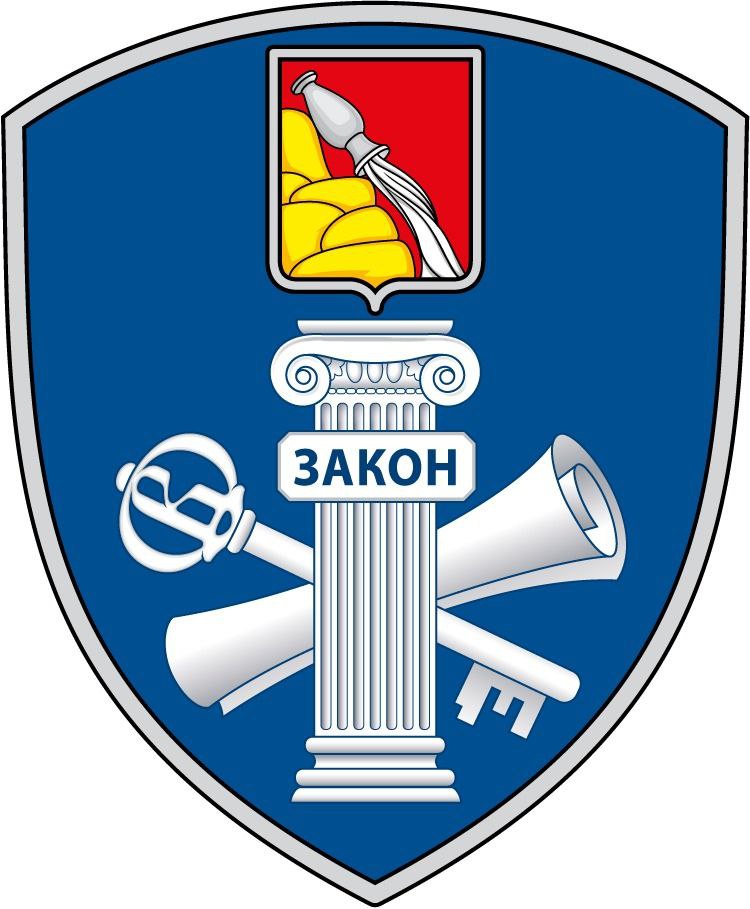 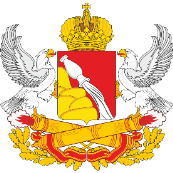 Изменения, вносимые 
Постановлением Правительства Российской Федерации 
от 29.05.2023 № 859
Основные изменения в Правила пользования газом в части обеспечения безопасности при использовании и содержании внутридомового и внутриквартирного газового оборудования при предоставлении коммунальной услуги по газоснабжению, утвержденных постановлением Правительства РФ 14.05.2013 № 410
(в части проверок дымовых и вентиляционных каналов)
Информация о проведении работ по проверке технического состояния, очистке и ремонту дымовых и вентиляционных каналов* МКД должна размещаться на официальных сайтах лиц, осуществляющих деятельность по управлению МКД, а при непосредственном способе управления МКД - на информационных стендах в местах общего пользования в МКД лицом, определенным решением общего собрания собственников помещений в МКД и выступающим от их имени при заключении и выполнении условий договора ТО и ремонте ВДГО в МКД и договора о ТО ВКГО в МКД.

Предусмотрена обязанность УК и иных ответственных за управление МКД лиц в течение 10 дней представлять информацию о проведении работ по проверке технического состояния, очистке и ремонту ДВК в МКД по запросу газораспределительной организации, ГЖИ ВО, или органов муниципального жилищного контроля.
____________________________________________________________________________________________________________
* «Дымовые и вентиляционные каналы» далее по тексту - ВДК
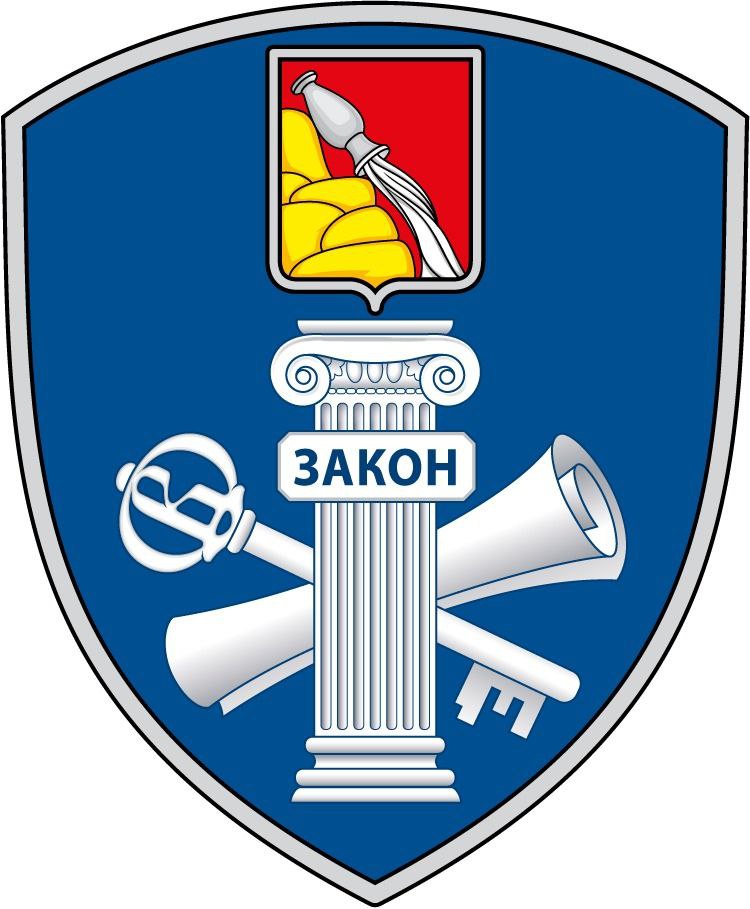 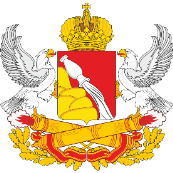 Изменения, вносимые 
Постановлением Правительства Российской Федерации 
от 29.05.2023 № 859
Основные изменения в Правила пользования газом в части обеспечения безопасности при использовании и содержании внутридомового и внутриквартирного газового оборудования при предоставлении коммунальной услуги по газоснабжению, утвержденных постановлением Правительства РФ 14.05.2013 № 410
(в части проверок дымовых и вентиляционных каналов)
11. Надлежащее содержание дымовых и вентиляционных каналов обеспечивается:

а) в МКД путем проверки состояния и функционирования ДВК, при необходимости их очистки и (или) ремонта лицами, ответственными за содержание общего имущества в МКД, либо путем заключения договора об их проверке, а также при необходимости об очистке и (или) о ремонте с организацией, осуществляющей указанные работы;

б) в жилом доме (домовладении) путем проверки состояния и функционирования ДВК, при необходимости их очистки и (или) ремонта организацией, осуществляющей указанные работы по договору с собственником жилого дома (домовладения).
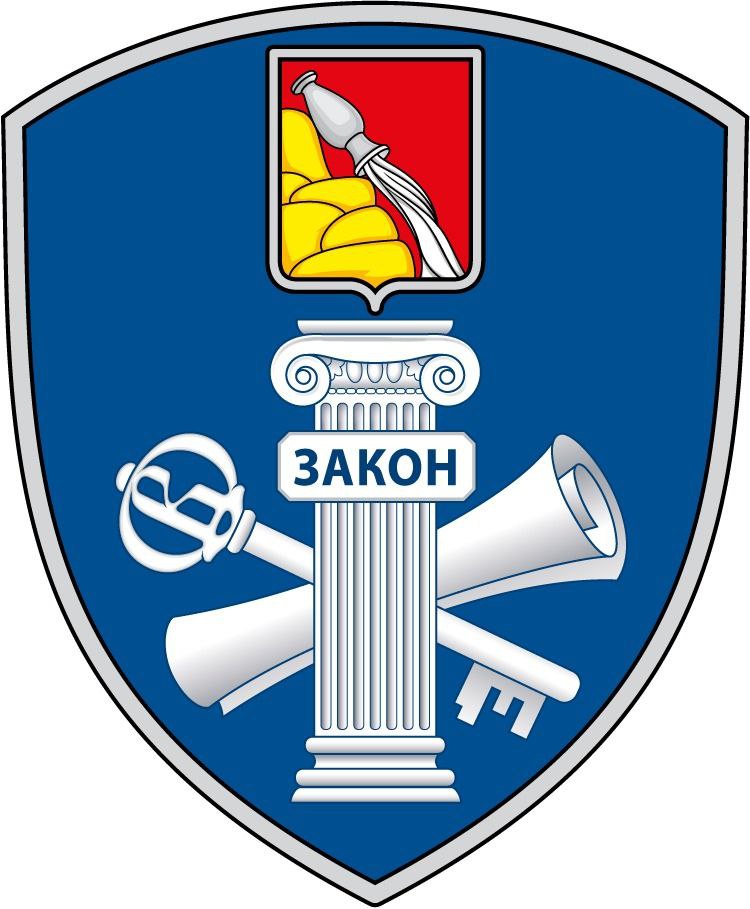 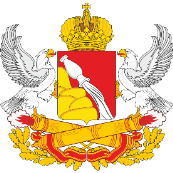 Изменения, вносимые 
Постановлением Правительства Российской Федерации 
от 29.05.2023 № 859
Основные изменения в Правила пользования газом в части обеспечения безопасности при использовании и содержании внутридомового и внутриквартирного газового оборудования при предоставлении коммунальной услуги по газоснабжению, утвержденных постановлением Правительства РФ 14.05.2013 № 410
(в части проверок дымовых и вентиляционных каналов)
12. Организация, указанная в пункте 11, на основании отдельного возмездного договора проводит работы, предусмотренные пунктом 11, в следующих случаях:
а) при приемке ДВК в эксплуатацию при газификации здания и (или) подключении нового газоиспользующего оборудования;
б) при переустройстве и ремонте ДВК;
в) в процессе эксплуатации ДВК (периодическая проверка) - не реже 3 раз в год (в период с августа по сентябрь, с декабря по февраль, с апреля по июнь), при этом очередная проверка дымовых и вентиляционных каналов должна быть проведена не ранее чем в третьем месяце и не позднее чем в четвертом месяце после месяца проведения предыдущей проверки с обязательным уведомлением организацией, указанной в пункте 11, специализированной организации и заказчика либо его уполномоченных представителей;
г) при отсутствии тяги, выявленной в процессе эксплуатации, при ТО и ремонте ВДГО и (или) ВКГО в МКД, техническом диагностировании газопроводов, входящих в состав ВДГО и (или) ВКГО, и аварийно-диспетчерском обеспечении ВДГО и (или) ВКГО.

12(1). Результаты проверки состояния и функционирования ДВК фиксируются организацией, осуществляющей такую проверку, в акте обследования ДВК, содержащем заключение об их работоспособности. Заказчик ежегодно при очередном ТО ВДГО и (или) ВКГО представляет указанные акты исполнителю.